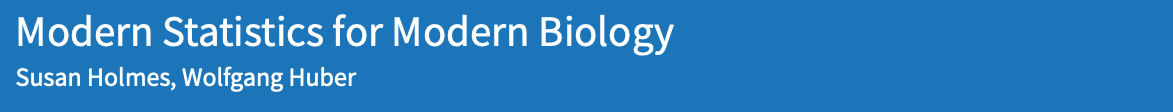 Chapter 12.
Supervised Learning
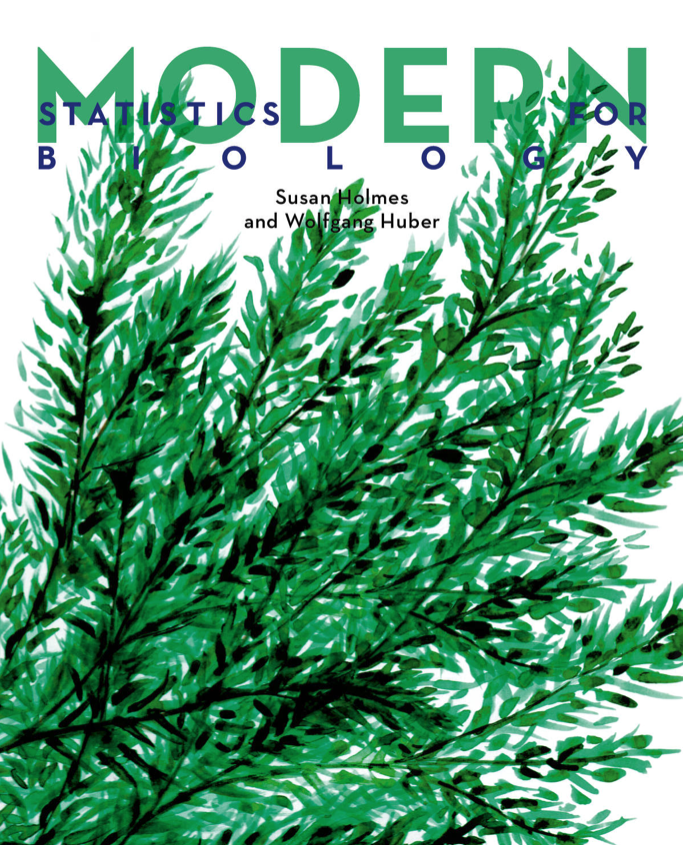 Link to colaboratory
27th July 2022
SANG-HO YOON
Bioinformatic & Genomics Lab.
Link to diabetes data
Link to chapter 12
Introduction
Supervised learning (statistical learning)
- “Prediction” of a property of interest (disease type, cell type, etc.) using other properties (predictors)
Study data
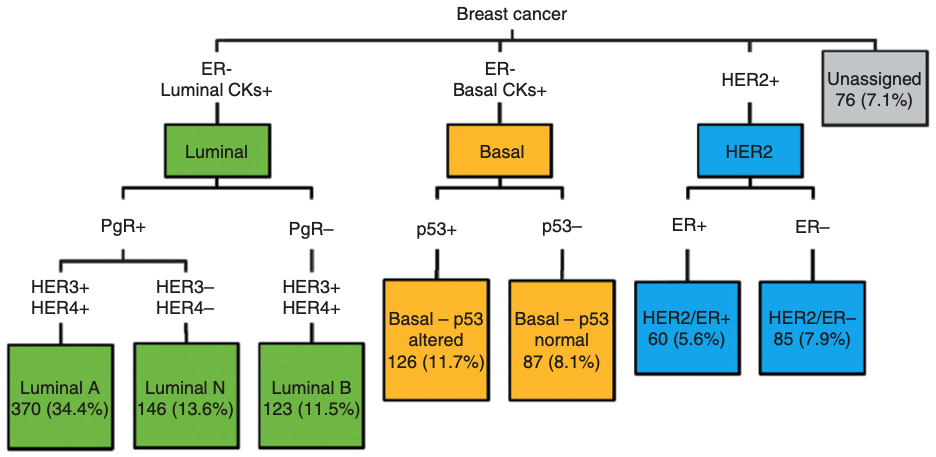 Predictors
(objective 
or 
response)
Training data
Test data
- Unlike unsupervised learning, the answers are known in study data
- Issues in supervised learning: overfitting & generalizability
Apply to “new” data
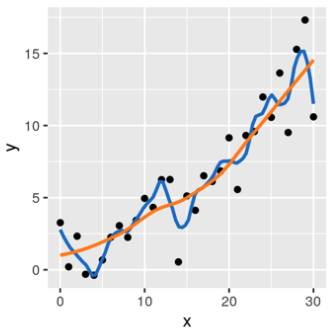 - Overfitting: predict 100% accuracy on the training data, but poorly perform on any new data
- Generalizability: model learns some important features and can be applied to new data
- Continuous response variables  regression
- Categorical (discrete) response variables  classification
Bioinformatics & Genomics, the BIG lab.
2
A. R. Green et al. British journal of cancer (2013)
Study goals
Supervised learning (statistical learning)
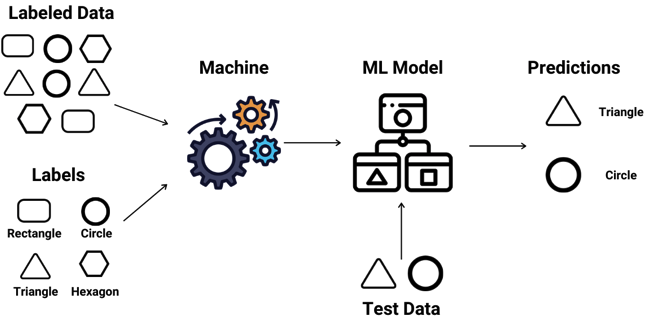 1. Discriminant analysis
2. Performance measures
3. Overfitting
4. Regularization (penalization)
5. Cross-validation
Bioinformatics & Genomics, the BIG lab.
3
Predicting diabetes type
The data structure
- object x feature (dataframe); transposed gene x sample matrix
 subjected to find a mathematical function that predicts the value of one of the features from the others
 usu. without missing values
kernel methods use distances or measures of similarity between objects
 the more objects, the better (many samples for training!)
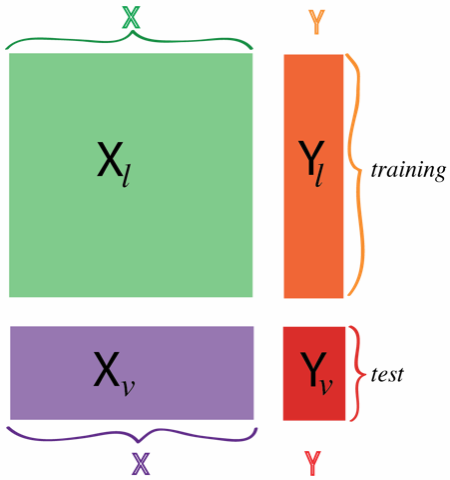  too small training set in real world!
Bioinformatics & Genomics, the BIG lab.
4
Predicting diabetes type
https://colab.research.google.com/drive/165FZWTUvBWjHncgEox6RWxCITLWCOo48?usp=sharing
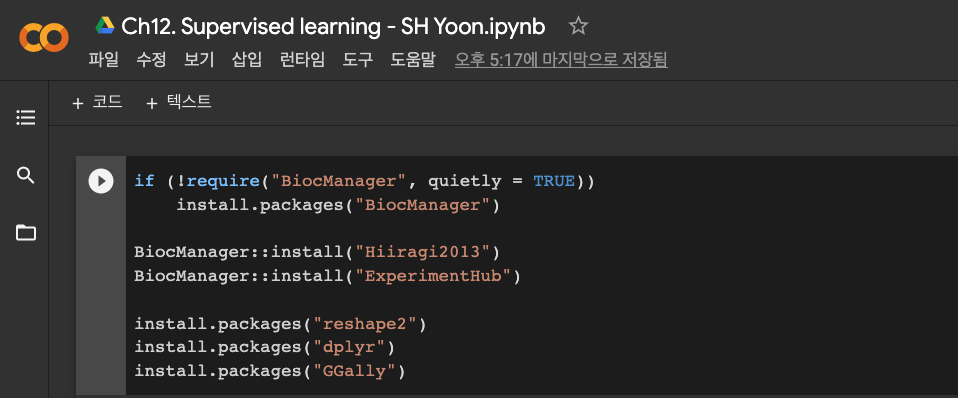 https://drive.google.com/file/d/10IwWxe3L3AACKaUuR2KqTrPYxg51z5qh/view?usp=sharing
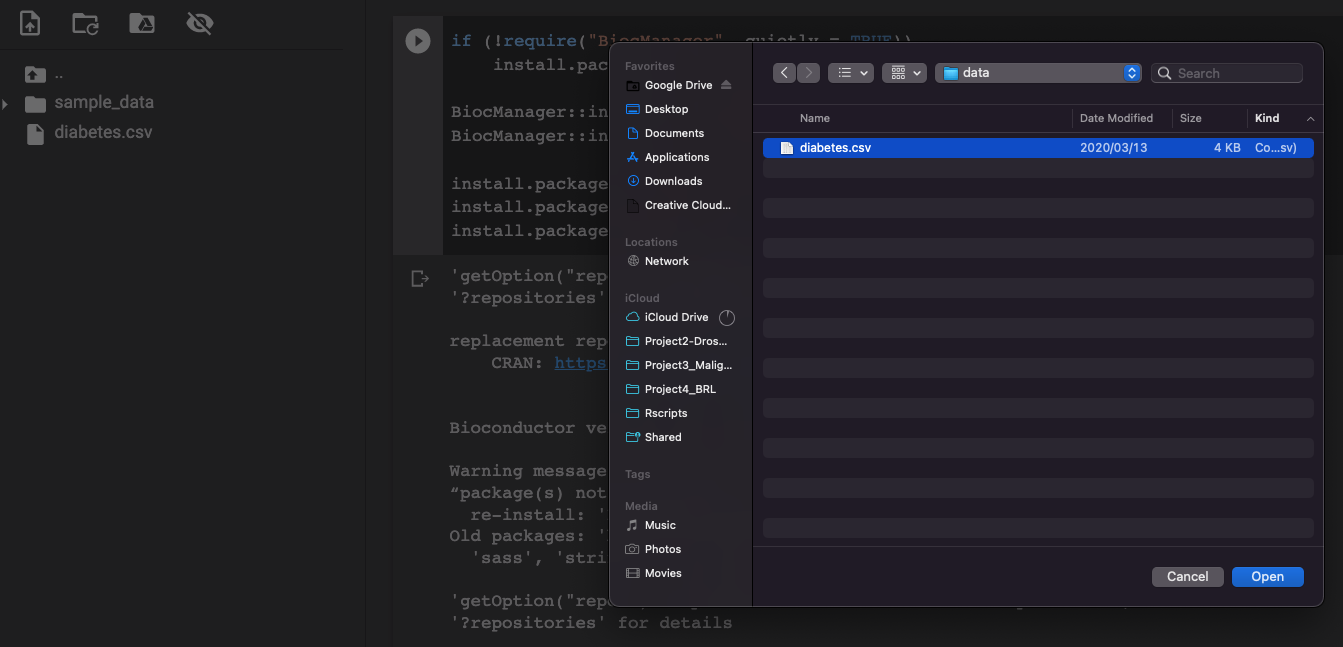 Upload “diabetes.csv”
Bioinformatics & Genomics, the BIG lab.
5
Predicting diabetes type
The diabetes dataset (Reaven and Miller 1979)
- Three different groups of diabetes patients and five clinical variables
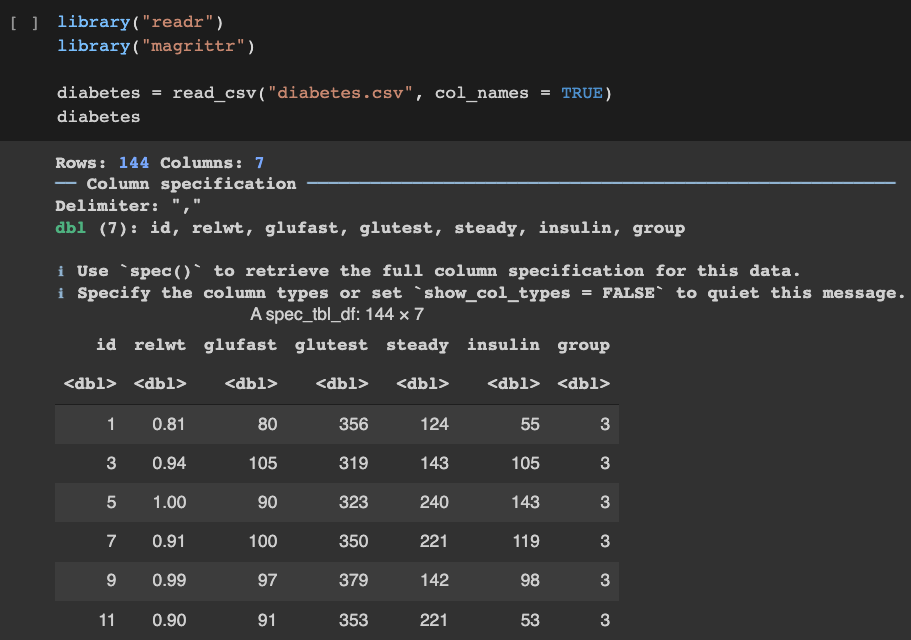 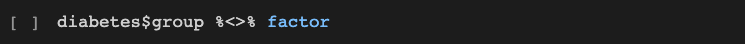 “group” variable: double to factor type
Bioinformatics & Genomics, the BIG lab.
6
Predicting diabetes type
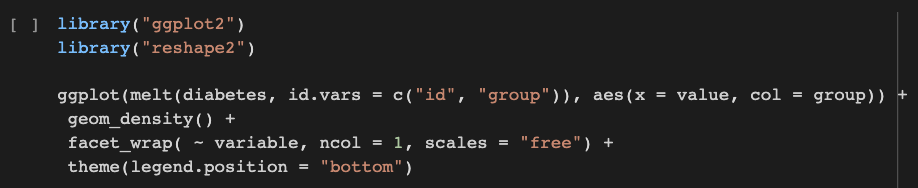 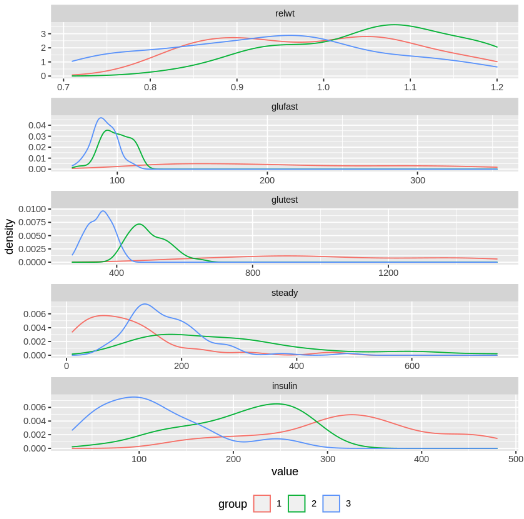 - Distribution of five clinical variables in patient groups
 some variables may describe patient’s group
e.g., insulin conc. group 1 > 2 > 3
 combination of variables for prediction
Bioinformatics & Genomics, the BIG lab.
7
Linear discrimination
 Aim to define class boundaries
The simplest discrimination
- e.g., diabetes data using insulin and glutest variables
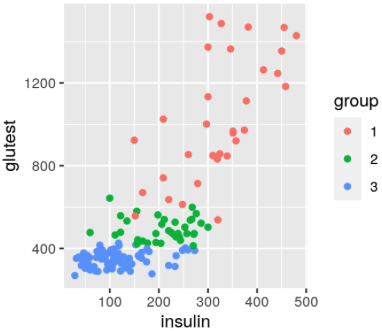 - Objects described by two continuous features (2D plane)
- Objects fall into one of three groups
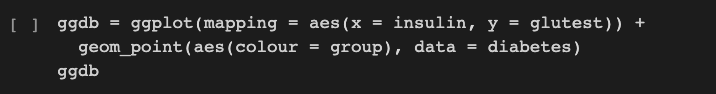 linear discriminant analysis (LDA)
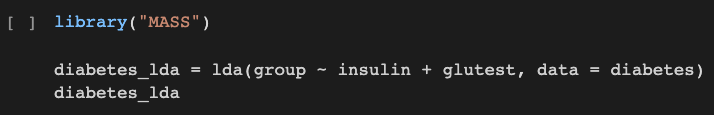 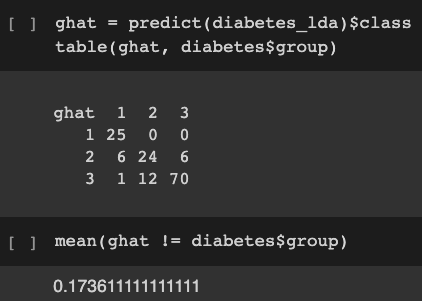 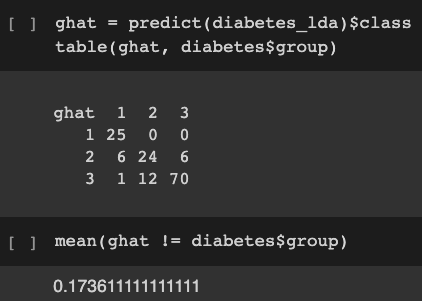 Misclassification rate
True label
Prediction
Bioinformatics & Genomics, the BIG lab.
8
Linear discriminant analysis (LDA)
- Visualization of LDA result
 prediction regions for each group, class center, and ellipses
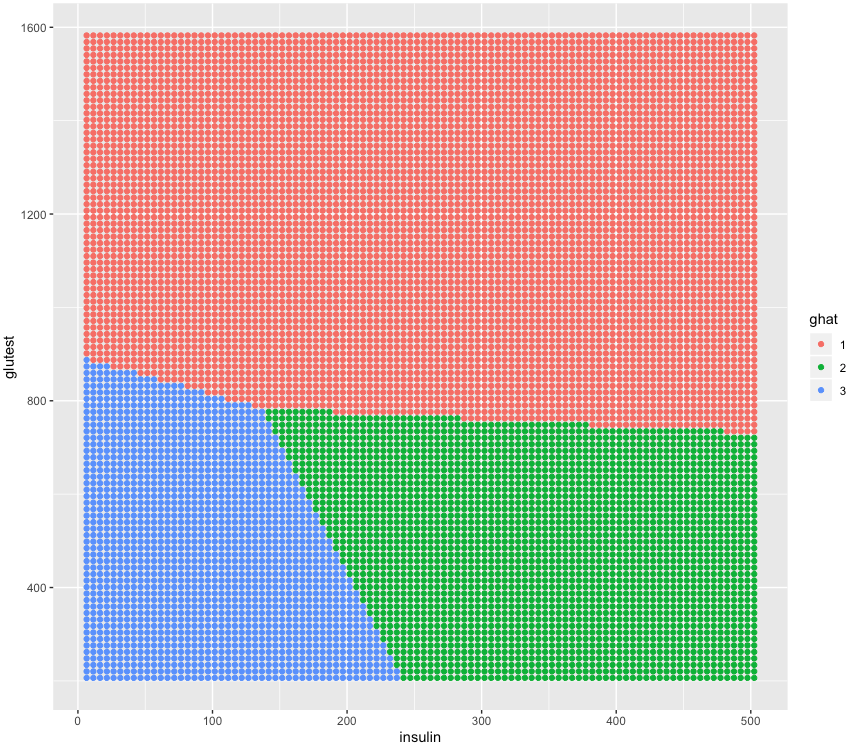 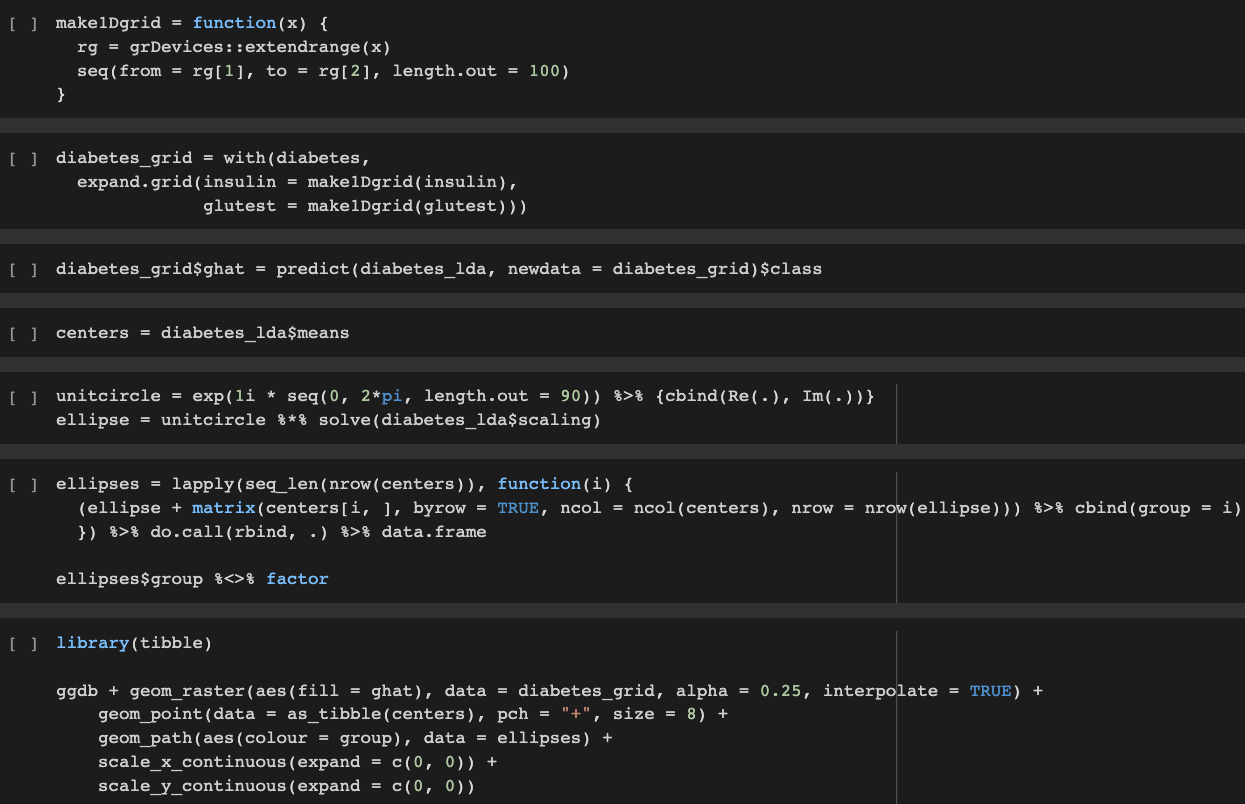 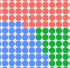 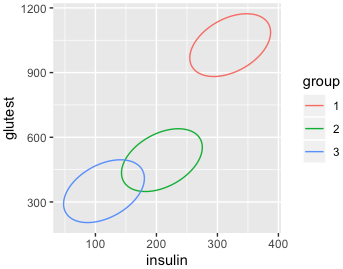 Bioinformatics & Genomics, the BIG lab.
9
Linear discriminant analysis (LDA)
- Visualization of LDA result
 prediction regions for each group, class center, and ellipses
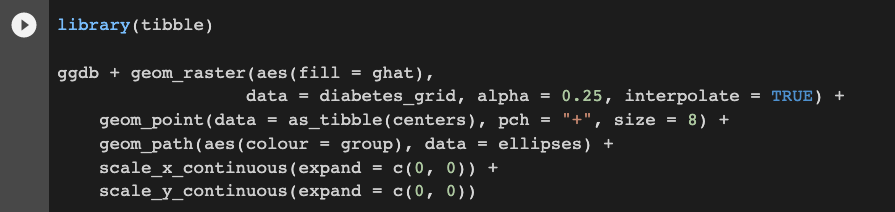 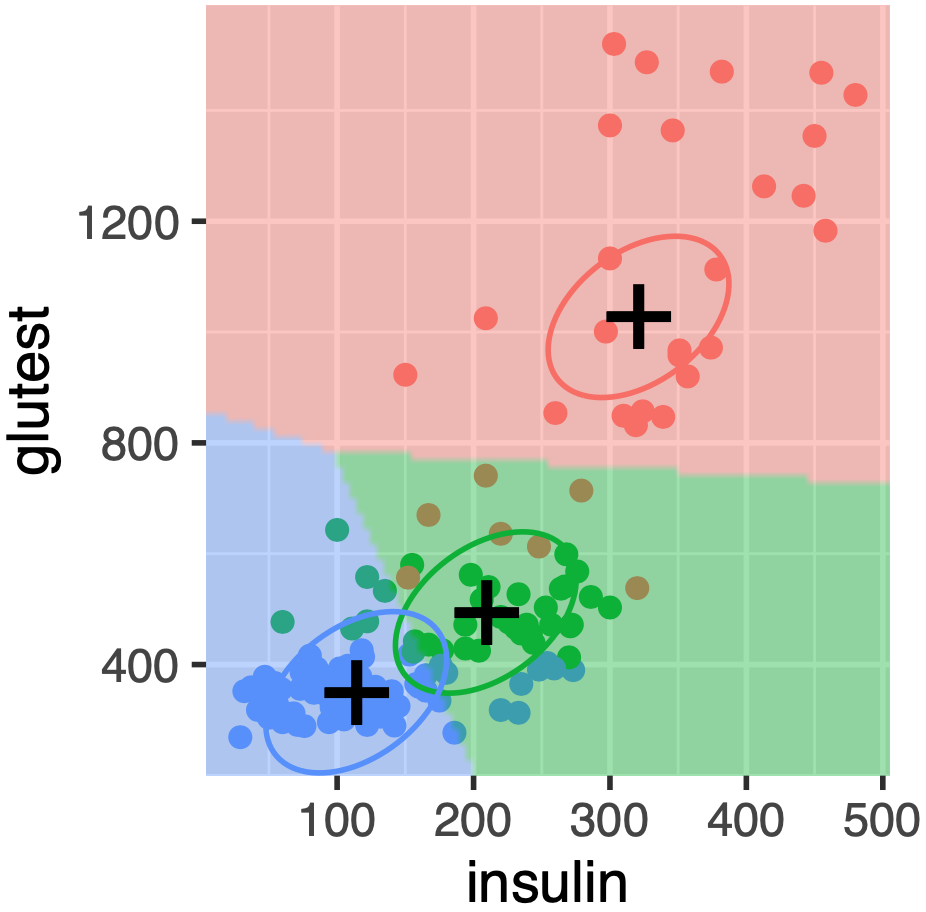 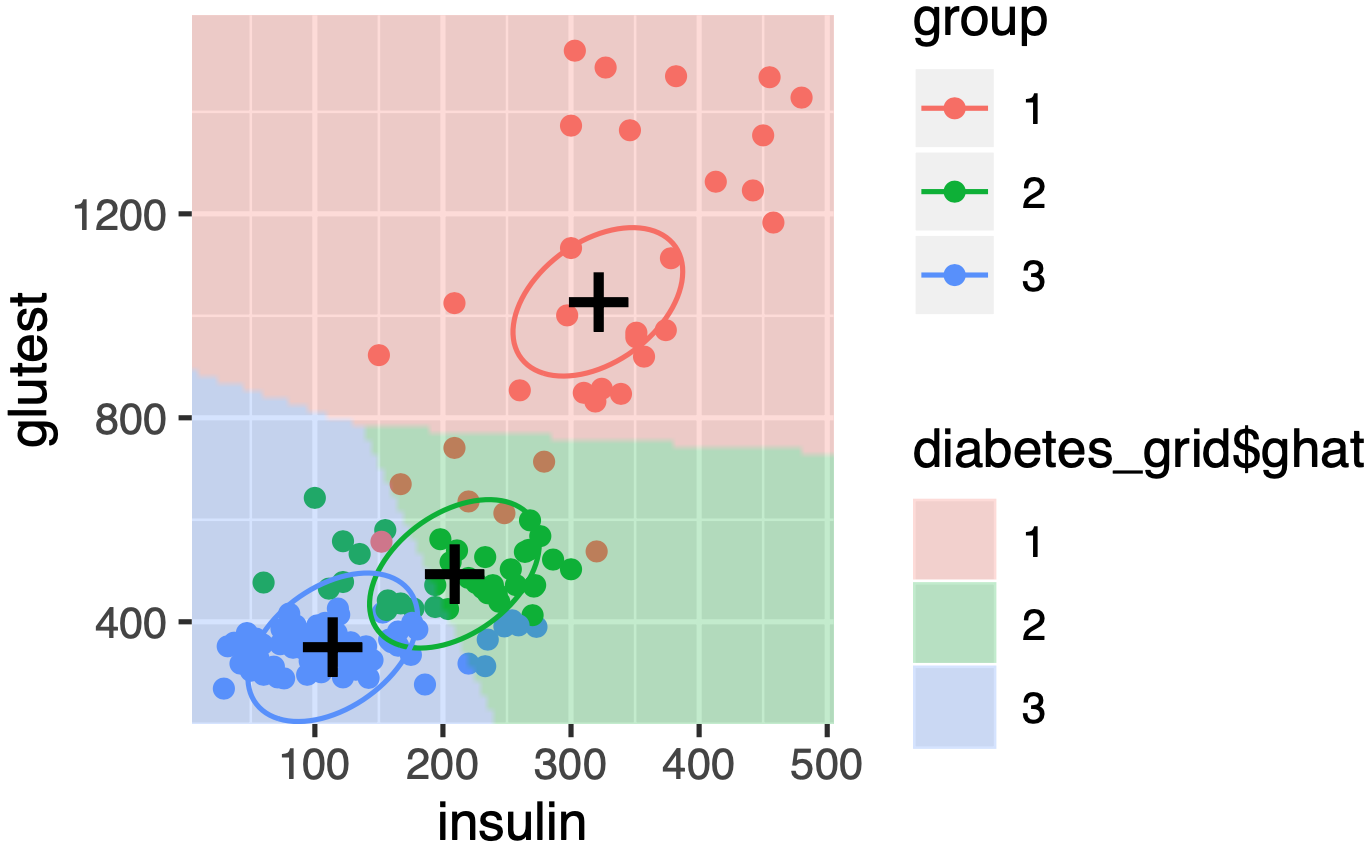 Half-way b/w centers
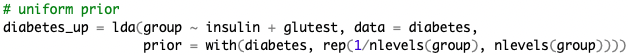 Confidence: distance to the nearest center
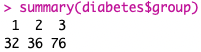 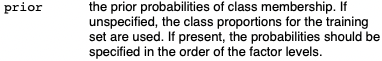 Bioinformatics & Genomics, the BIG lab.
10
Linear discriminant analysis (LDA)
- LDA prediction using all five variables
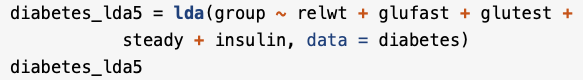 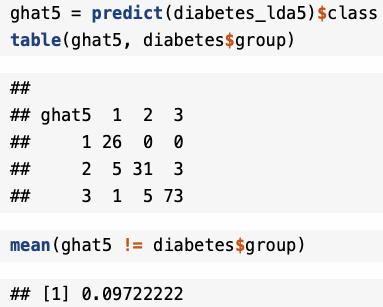 Misclassification rate
Bioinformatics & Genomics, the BIG lab.
11
Predicting cellular phenotypes
Live-cell imaging by Neumann et al. Nature (2010)
- Human cancer cells w/ GFP tagged histones were screened with a genome-wide RNAi library
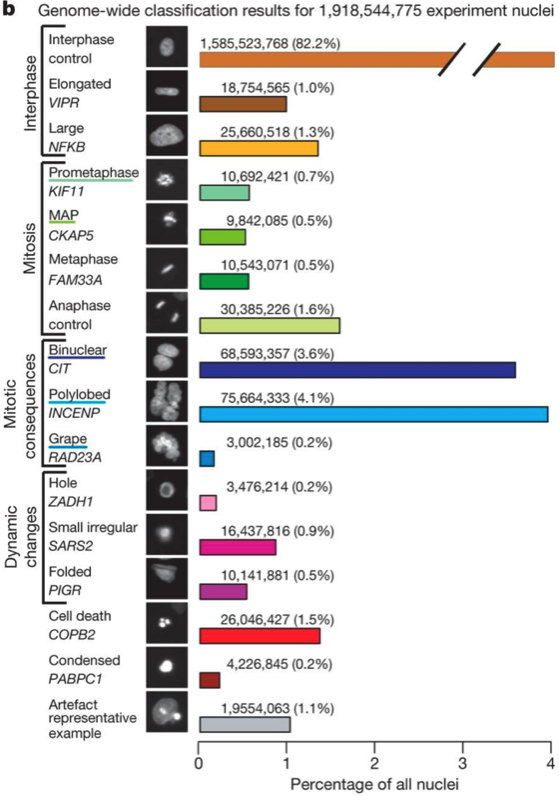 - Cells were recorded to observe effect of the siRNA
Bioinformatics & Genomics, the BIG lab.
12
Predicting embryonic cell states
Single cell analysis of blastocyst by Ohnishi et al. Nature cell biology (2014)
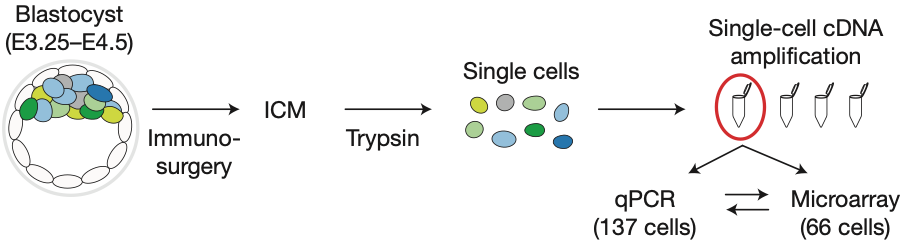 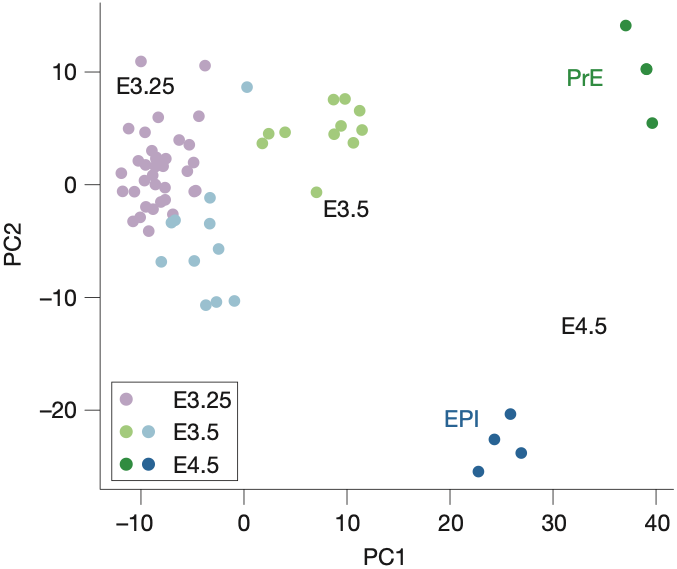 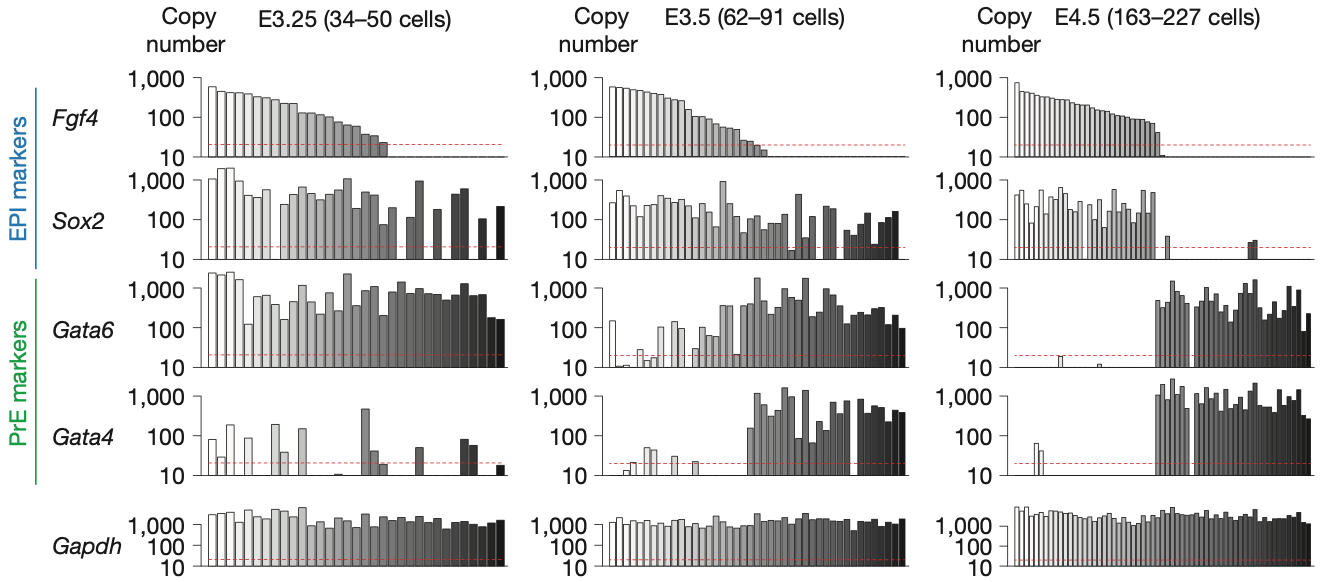 Bioinformatics & Genomics, the BIG lab.
13
Predicting embryonic cell states
- A classifier that predicts the developmental time (E3.25, E3.5, E4.5)
 w/ prior knowledge: FN1, TIMD2, GATA4, and SOX7
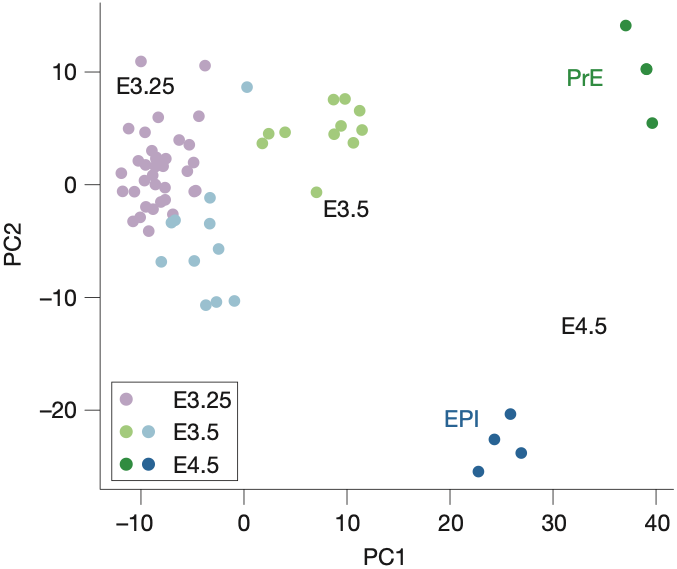 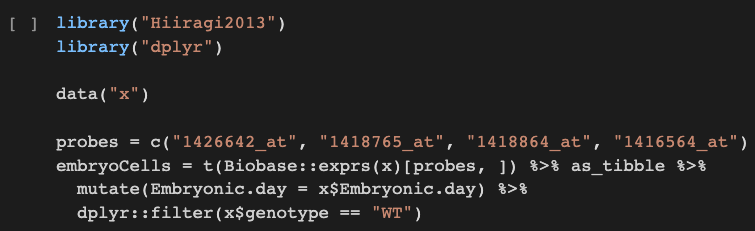 Timd2
Gata4
Sox7
Fn1
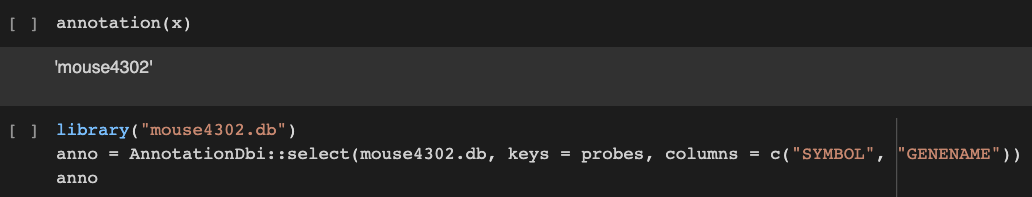 Double-check using Bioconductor annotation package
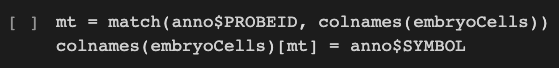 Bioinformatics & Genomics, the BIG lab.
14
Predicting embryonic cell states
- A classifier that predicts the developmental time (E3.25, E3.5, E4.5)
 w/ prior knowledge: FN1, TIMD2, GATA4, and SOX7
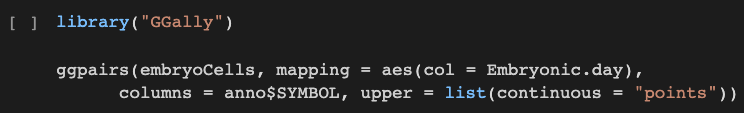 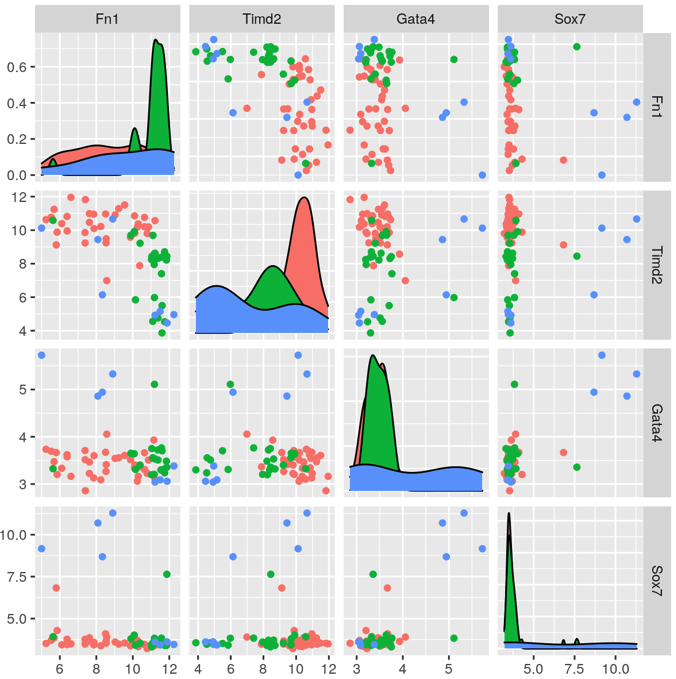 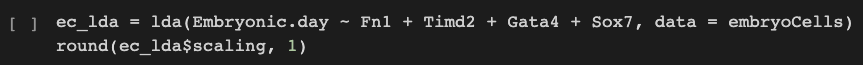 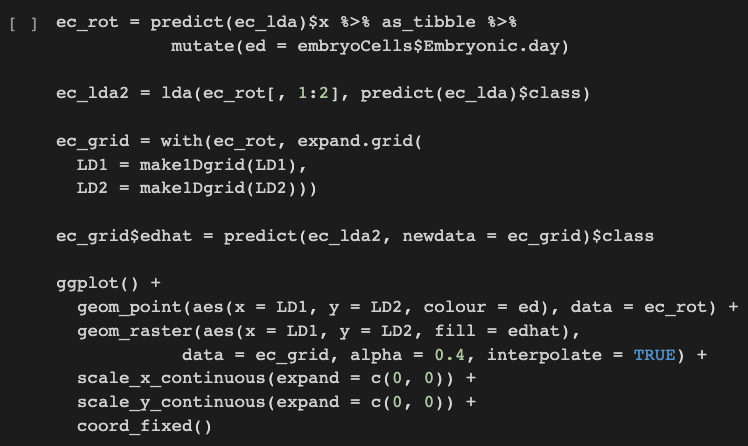 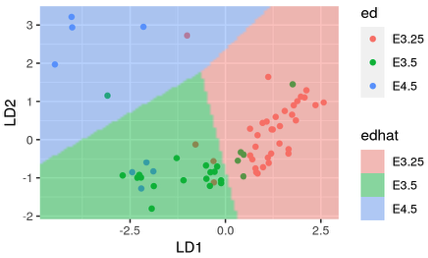 E4.5
E3.25
E3.5
Bioinformatics & Genomics, the BIG lab.
15
Predicting embryonic cell states (QDA)
Quadratic discriminant analysis (QDA)
- A variant of LDA which allows for non-linear separation of data
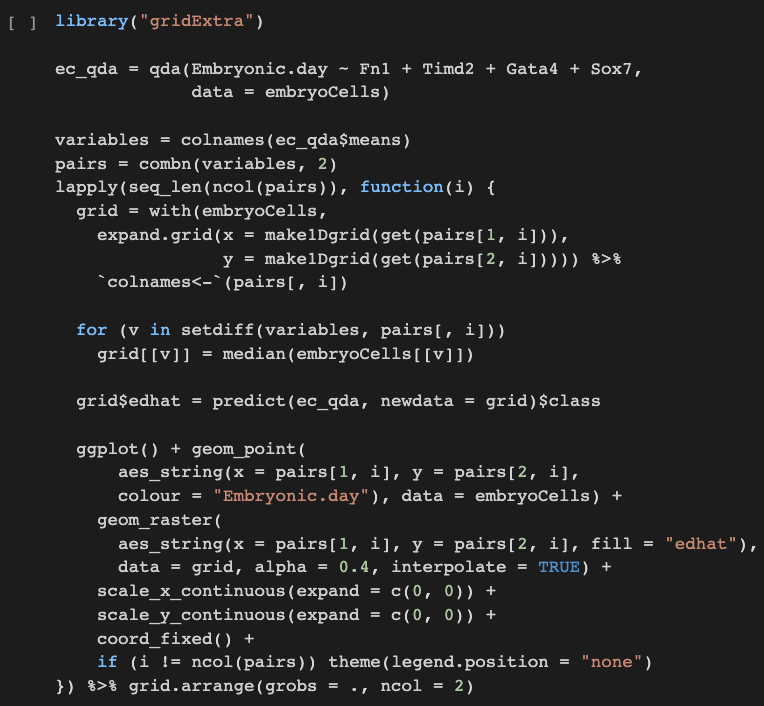 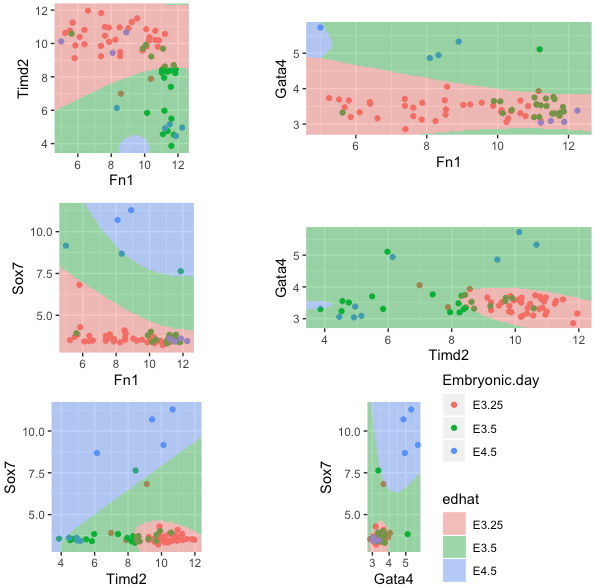 Bioinformatics & Genomics, the BIG lab.
16
Machine learning vs. rote learning
Generalizability
- The major goal in statistical learning
e.g., Classification of apple or orange using random data w/ different number of features (p)
A statistical model which can make good predictions about unseen data
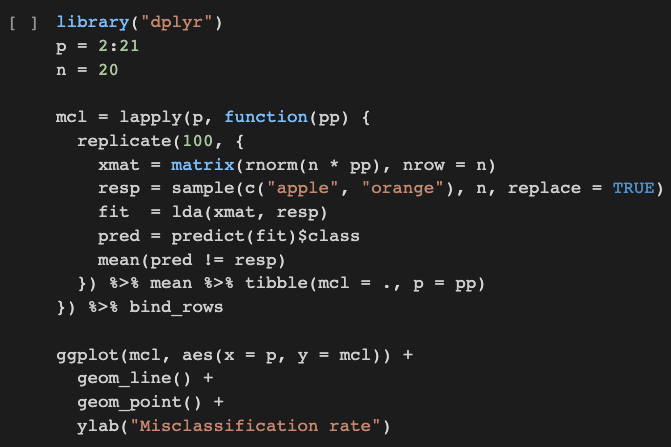 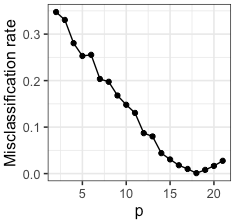 “over-parameterized”
Almost zero
# of features
 The model performance was evaluated on the training data
 Assess model performance on different data
Bioinformatics & Genomics, the BIG lab.
17
Cross-validation
Splitting data in training and test sets
e.g., n-1 observations for training and the remaining one for testing; leave-one-out CV
1) Multiple times; to achieve more stable results than one-time random split
When the sample size is limiting
Very similar training sets, time-consuming
2) In unequal sizes; the performance depends on the number of observations (training > testing)
k-fold cross-validation
- The observations are repeatedly split into a n(k-1)/k training set and a n/k test set
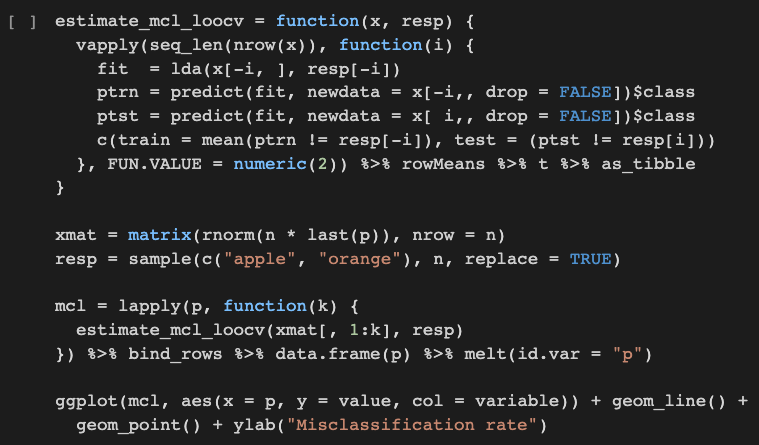 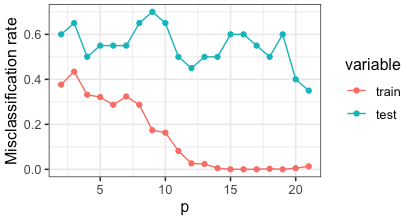 0.5
overfitted
Bioinformatics & Genomics, the BIG lab.
18
The curse of dimensionality
Data with a relevant class separation (features are meaningful)
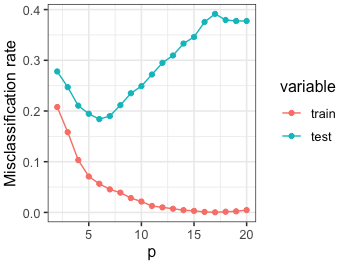 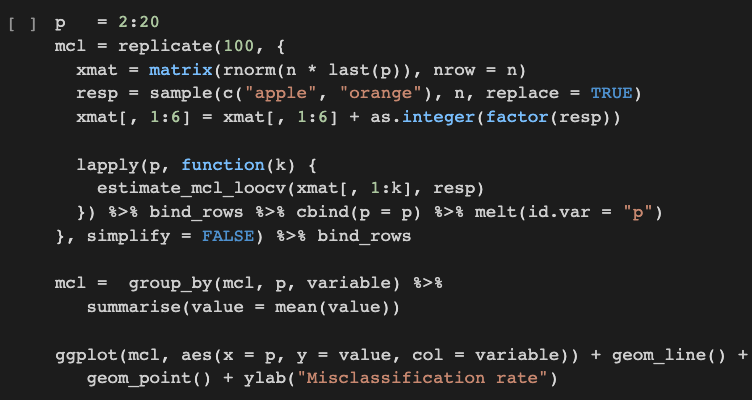 Misclassification increases 
along with p
 Distracted by additional features
@ p = 6
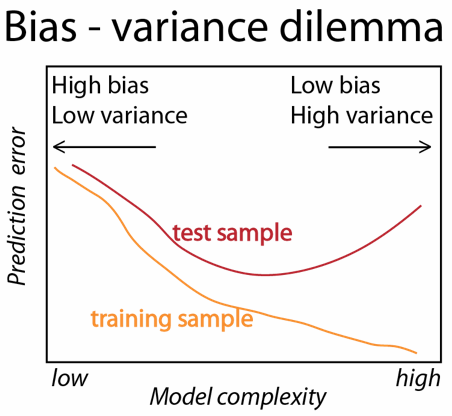 Curse of dimensionality by Bellman (1961)
- high-dimensional spaces are very hard to sample thoroughly
- Fitting models to data with thousands of features (data << features)
Bioinformatics & Genomics, the BIG lab.
19
Objective (risk or cost) functions
Misclassification rate (MCR) – measures model performance
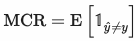 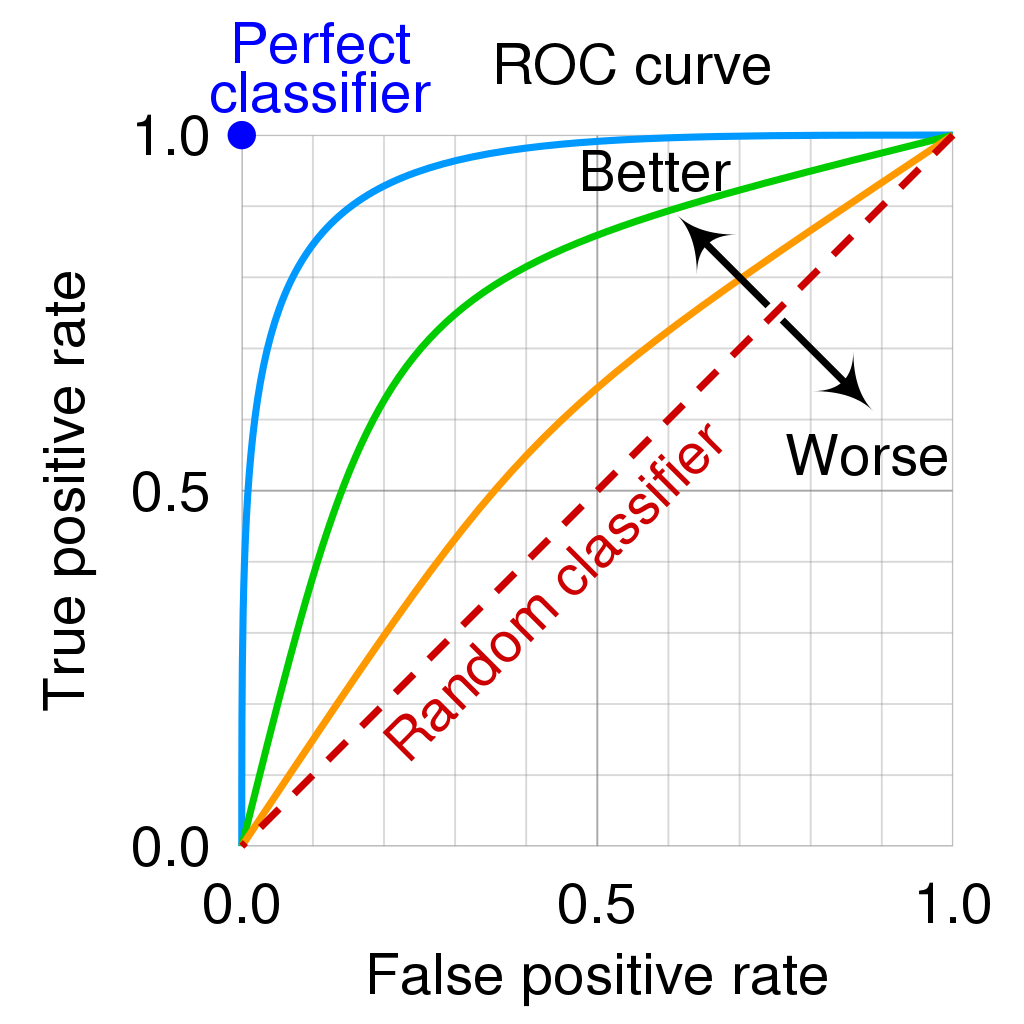 for a finite sample (n),
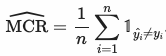 In binary classification (Yes or No, True or False, etc.),
ex) classification of healthy as healthy
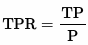 - Sensitivity (true positive rate or recall)
ex) misclassification of ill as healthy
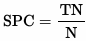 - Specificity (true negative rate)
- A parameter (a threshold) which can be modified  trade-off b/w sensitivity and specificity
 All possible thresholds are tested  receiver operating characteristic (ROC) curve
Precision–recall curve
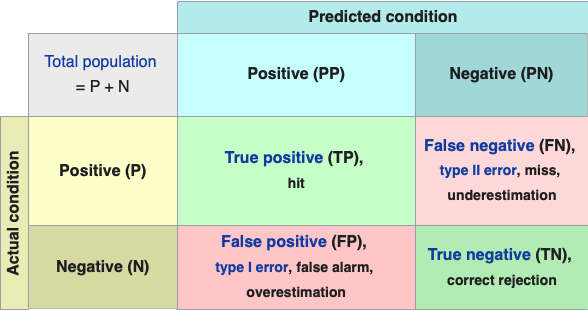 Bioinformatics & Genomics, the BIG lab.
20
Objective (risk or cost) functions
Other objective functions
Jaccard index
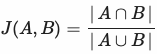 0 ≤ J ≤ 1; the amount of overlap
Mean squared error (MSE)
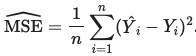 - For continuous response variables (regression)
Bioinformatics & Genomics, the BIG lab.
21
Variance-bias trade-off
For continuous variables (regression) – *MSE is widely used (the sum of two terms)
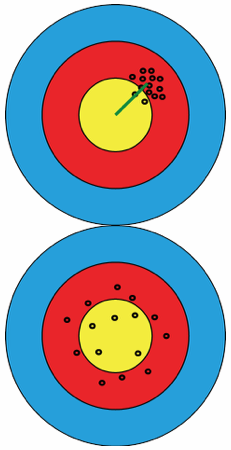 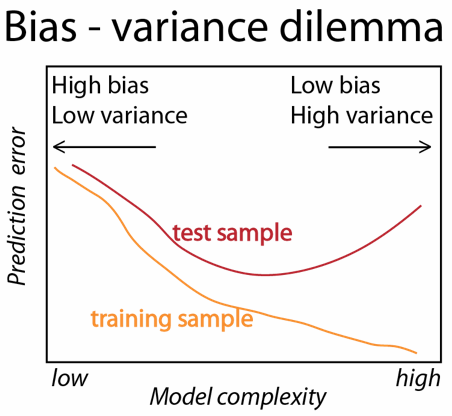 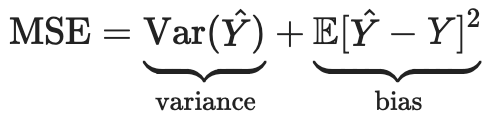 Bias:
One goes down while the other goes up
Variance:
- Minimization of MSE; a small bias & greatly reduced variance (trade-off)
- In classification (for discrete variables), other risk objective functions are used
those functions may not always be straightforward to decompose as such equation
- The discreteness of the response absorbs certain biases
higher bias with almost zero cost & smaller variance
How to control the trade-off relationship?  “penalization”
Bioinformatics & Genomics, the BIG lab.
22
Variance-bias trade-off
Penalization (Regularization)
Not enough data to fit all the possible parameters in high-dimensional statistics
 High variance in high-dimensional data (# of parameters > # of data points)
- One can control variance-bias trade-off using penalization
- Can be applied to LDA, however,
logistic regression is a more general approach for high-dimensional data
Bioinformatics & Genomics, the BIG lab.
23
Penalization & logistic regression
Multinomial (more than 2 classes) logistic regression
- models the posterior log-odds between k classes
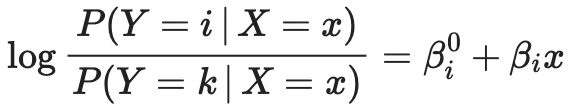 i = 1, ..., k-1 counts over the different classes
Data matrix x with n (observations) * p (features)
- But as p (features) increases while the sample size n remains the same, 
   the maximum likelihood estimate is unidentifiable
 Maximize a penalized version of the objective function
- We need to modify the objective function to overcome these limitations
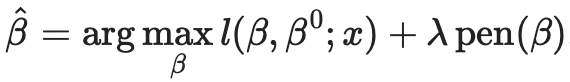 penalty function
Bioinformatics & Genomics, the BIG lab.
24
Penalization & logistic regression: Example
Metagenome sequencing data from fecal samples of 156 humans (CRC & tumor-free controls)
 biomarkers (microbiome composition of certain taxa) related to early tumor detection
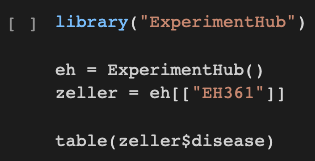 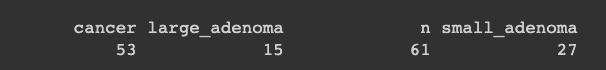 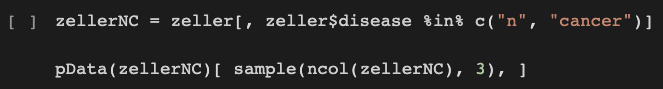 filter adenoma samples
Print random 3 lines
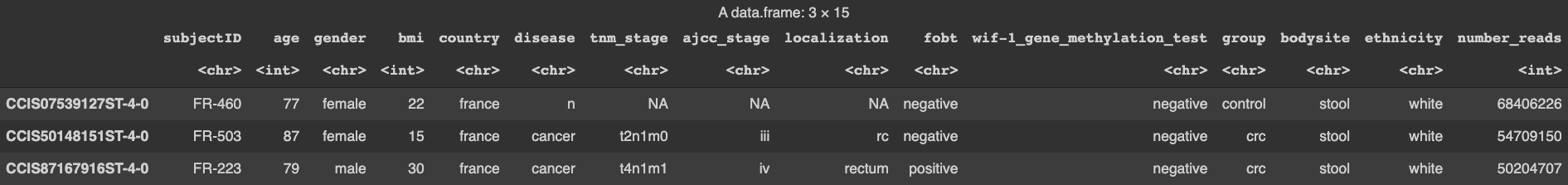 Bioinformatics & Genomics, the BIG lab.
25
Penalization & logistic regression: Example
- Fit the data using a logistic regression (glmnet package)
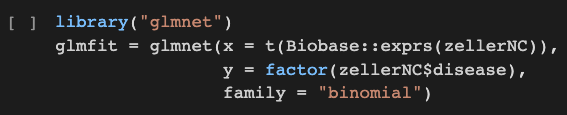 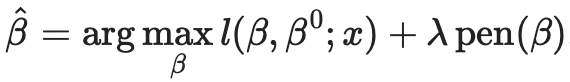  The glmnet function fits for all possible λs at once
- If we want to extract the prediction performance for λ = 0.04
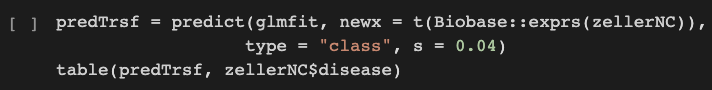 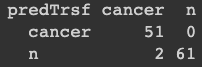  Performance on the training data (w/o cross-validation)
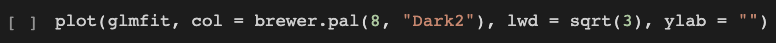 The # of non-zero coef.
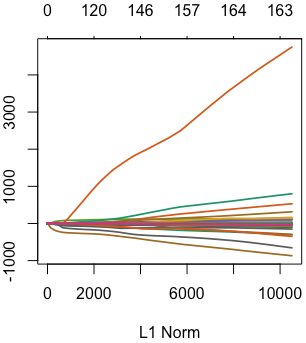 Different variables
coefficient
Bioinformatics & Genomics, the BIG lab.
26
Penalization & logistic regression: Example
- Fit the data using a logistic regression (glmnet package)
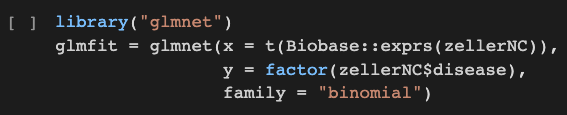 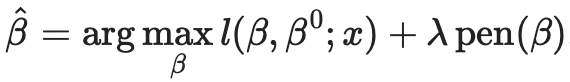  The glmnet function fits for all possible λs at once
- If we want to extract the prediction performance for λ = 0.04
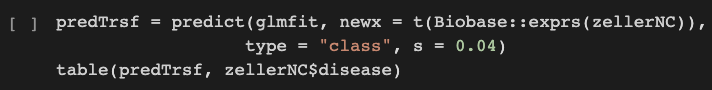 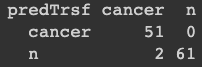  Performance on the training data (w/o cross-validation)
Bioinformatics & Genomics, the BIG lab.
27
Penalization & logistic regression
How to choose an optimal 𝜆 parameter
- Try all possible choices of 𝜆 and assess classification performance (using cross-validation)
Built-in cross-validation
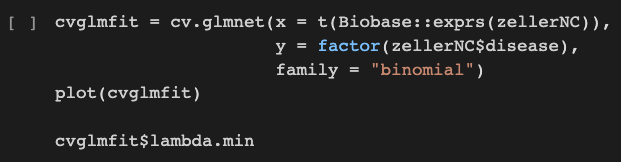 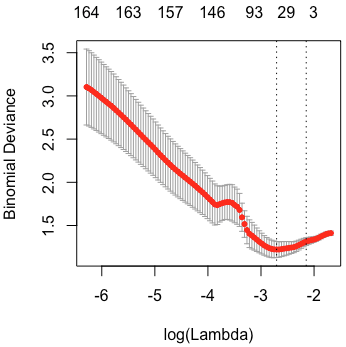 Often too small
 weak penalization
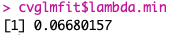 : 1 standard error of the minimum
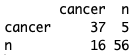 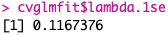 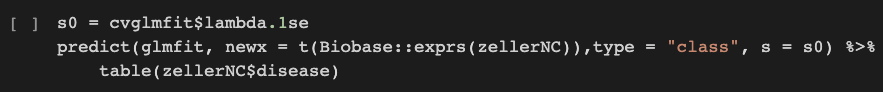 Bioinformatics & Genomics, the BIG lab.
28
Exploring other methods
Many different learning algorithms
- CRAN: Machine learning & statistical learning
- Projects that provide unified interfaces to run different machine learning approaches
caret & mlr
- The caret package supports 238 different algorithms
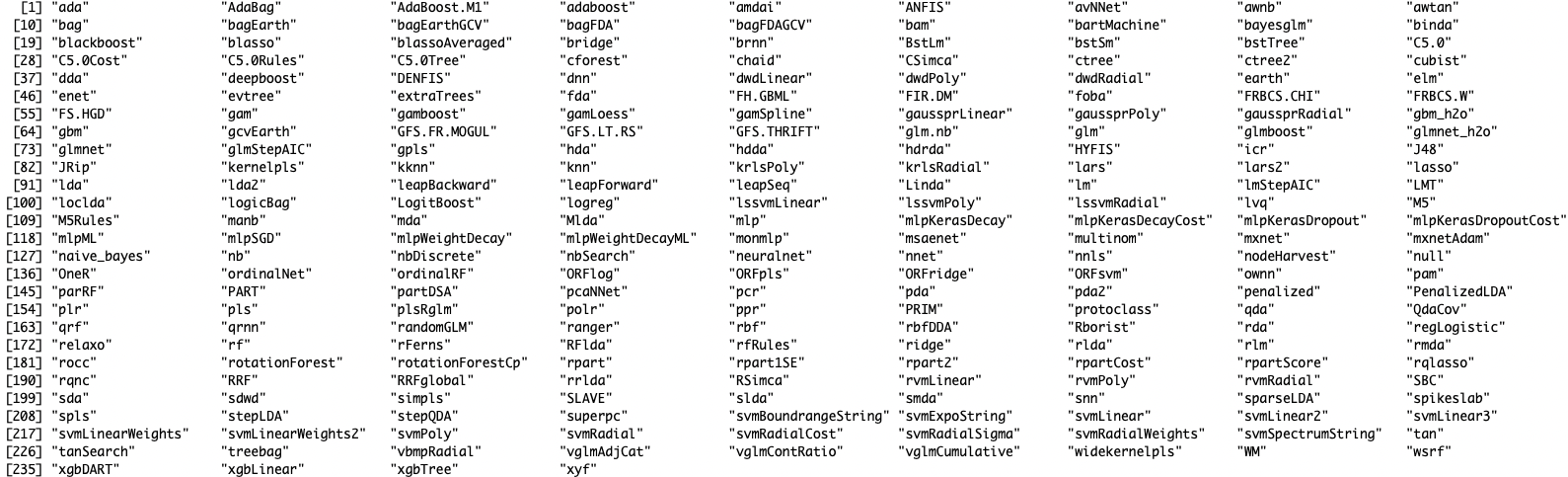 To achieve higher accuracy and generalize to a new dataset
- Many methodical choices as possible
- Outer cross-validation loop
- Validation on truly unseen data
Bioinformatics & Genomics, the BIG lab.
29
Summary
Prediction of categorial variables
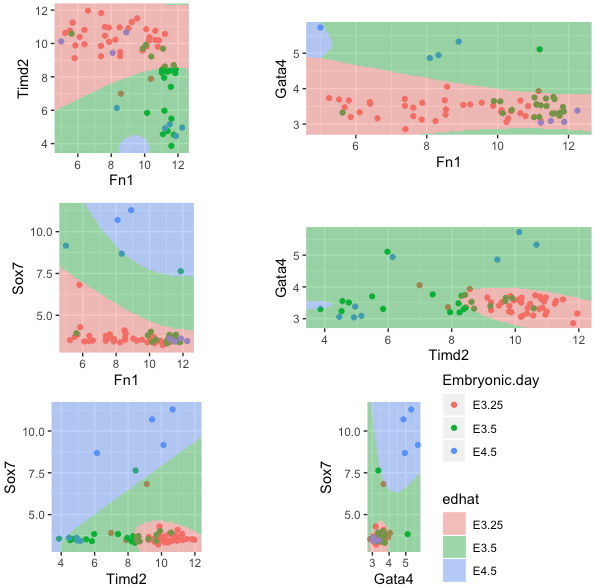 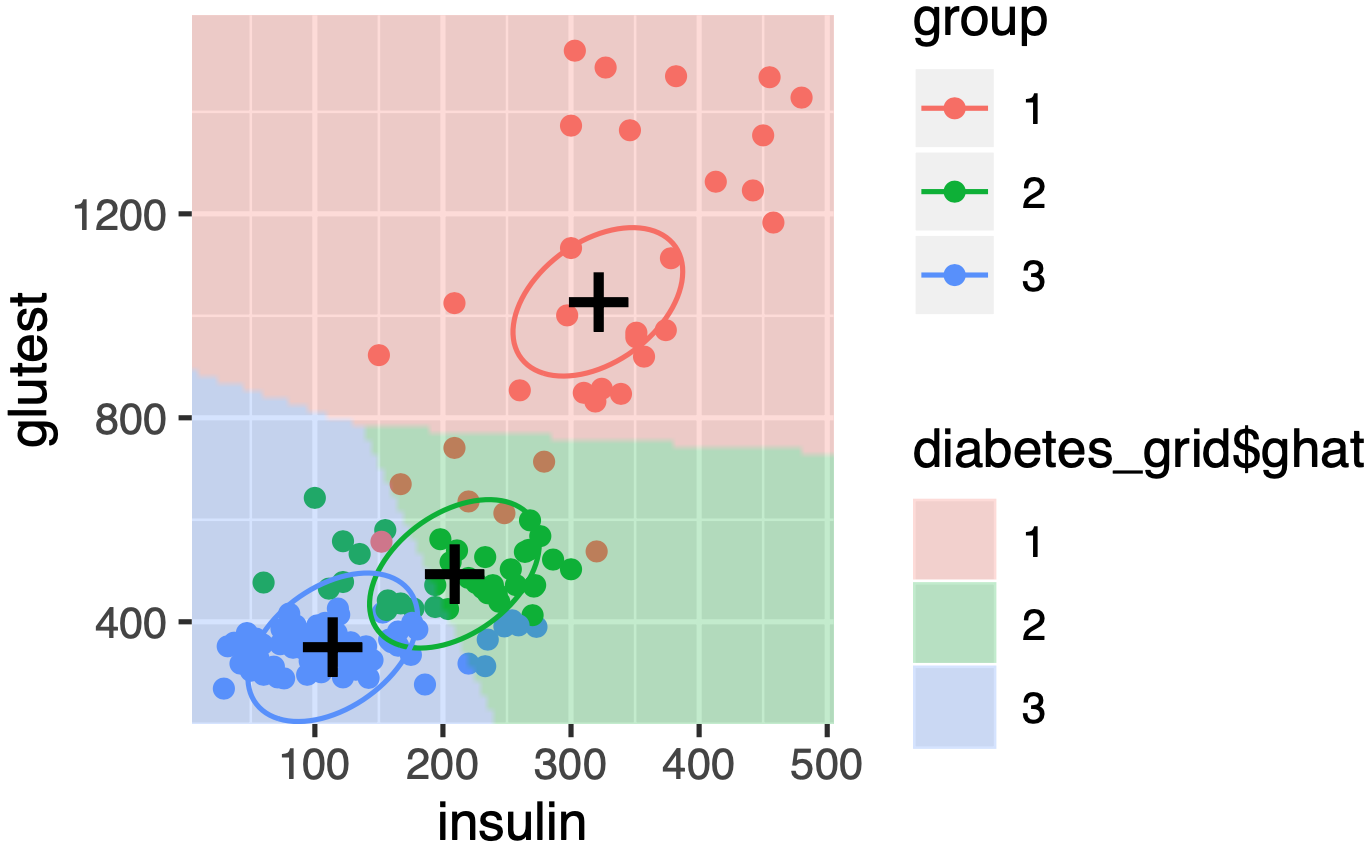 - Linear and quadratic (non-linear) discriminant analysis
partitioning a two-dimensional data plane into regions using linear or non-linear separation lines
- Logistic regression
more amenable to operating in higher dimensions and to regularization
- Regularization; penalization
to avoid overfitting which happens in the context of the so-called curse of dimensionality
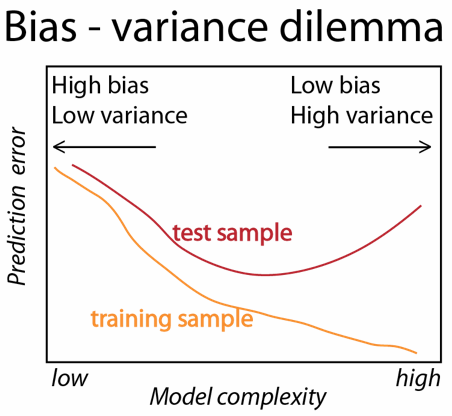 Bioinformatics & Genomics, the BIG lab.
30